Data Analysis for Game Development
Administrative

IMGD 2905
Outline
Background
Admin Stuff
Motivation
Objectives
Professor Background(Who am I?)
Mark Claypool (professor, “Mark”)
Professor, Computer Science
Director, Interactive Media and Game Development
Research interests
Multimedia performance
Congestion control (protocols, AQM)
Wireless networking
Network games
Currently playing
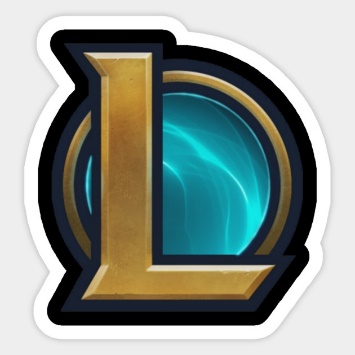 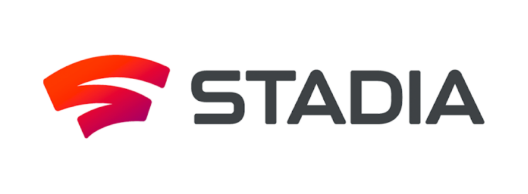 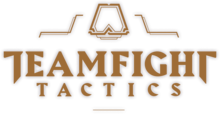 Student Background(Who are you?) 1 of 2
Year?
Major? 
IMGD Art or Tech
Other
Background? 
Statistics
Probability
Student Background(Who are you?) 2 of 2
Tools?
Python
Excel
Platform of Choice?
Windows
Linux
Mac
Online Classes
Meet during regular time slot
Zoom
Ask questions, provide updates, …
Lectures, but in small chunks
Group work (Zoom breakout rooms)
…
Let’s be flexible!  We’ll see how this goes, what’s going well, what is not and adjust!
Syllabus  Stuff
www.cs.wpi.edu/~imgd2905/d21
Linked from Canvas Web page
Class:   M, T, Th, F    10-10:50am
https://wpi.zoom.us/j/542948614 
Office hours (Zoom): TBA
Or by appointment
Email
claypool@cs.wpi.edu (me)
Discord server
Invite code on Canvas page
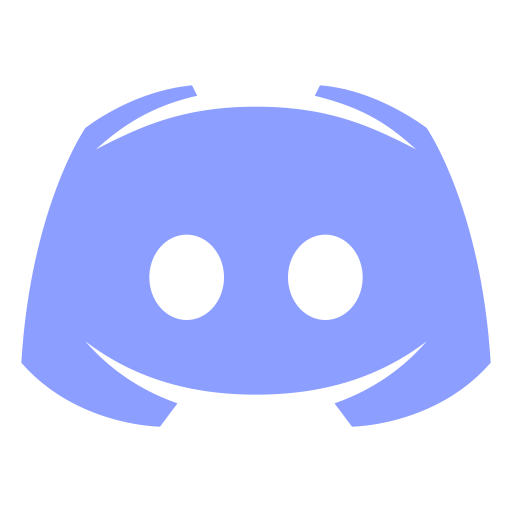 Text Book
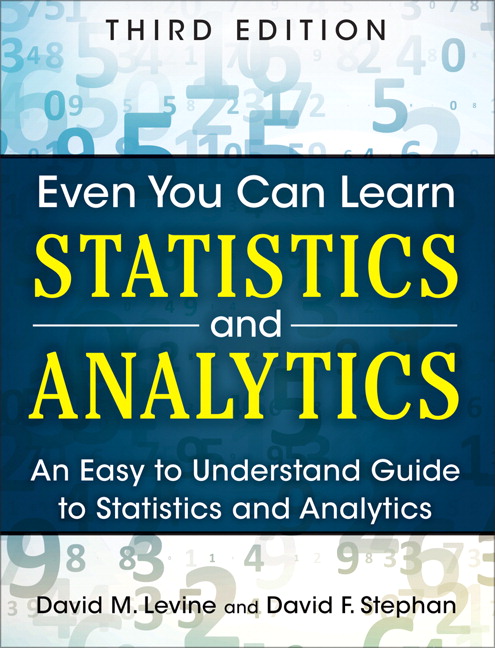 Unfortunate name, but good content  depth to provide foundation for analytics
Good examples, but not game-centric
Class Topics
Data analysis tools and pipeline
Statistics
Visualizing and presenting data
Probability
Hypothesis testing
Regression
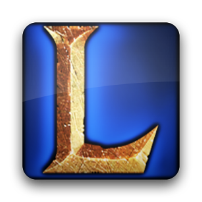 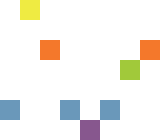 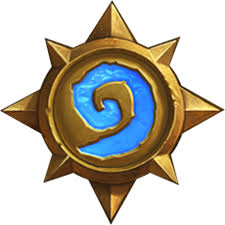 Apply topics to game data!
Commercial and custom
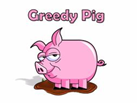 Course Structure
Prerequisites
College algebra
No {programming, stats, probability} expected
No game analytics experience required
Grading
Projects (60%)
Homework (30%)
Participation (10%)
On the Canvas Website
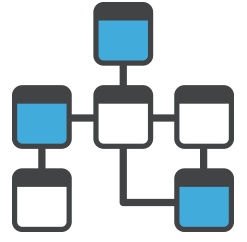 http://idwbi.com/wp-content/uploads/2017/01/database-Schema.png
Projects
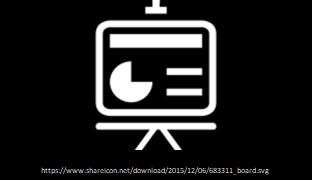 4 projects, 60% of grade total
Last project slightly larger
Do analysis on actual game data!
Use game analytics pipeline
Typical flow for game (and other) analytics
Common tools used for analytics
Multiple instances of analysis
Apply, become skilled w/methods of synthesis, interpretation, dissemination
Project 1 – today!
Homework
Written problem set
From book, Web, made up
Solve with pencil and paper
Or calculators
Or Excel
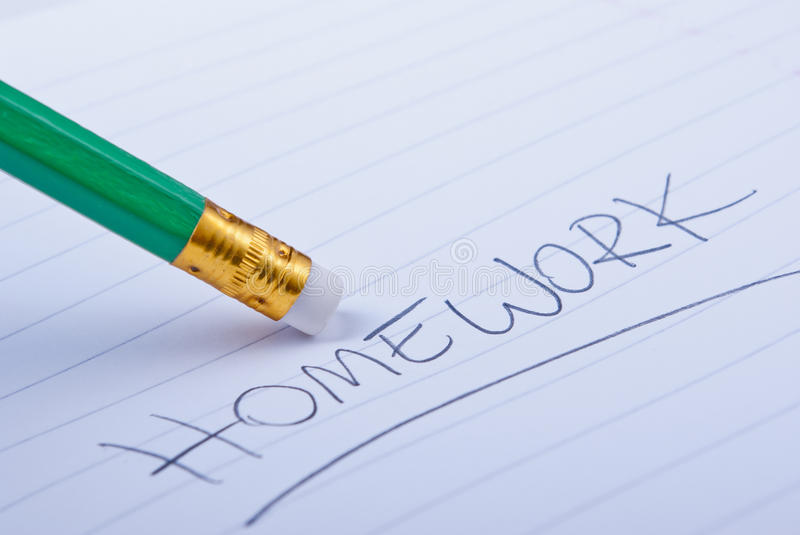 Participation
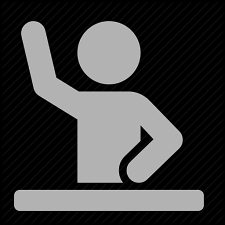 Showing up to class matters
Come to class!
Being engaged in class matters
Don’t multi-task!
Ask questions, answer questions
Playtesting/user studies is 2%
10% of your grade
But much bigger indirect effect!
Slides
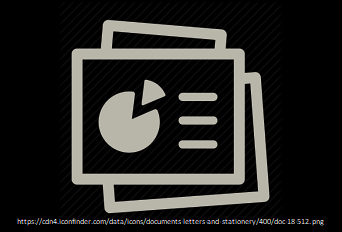 On the class Web page
PowerPoint and PDF
Caution!  Don’t rely upon slides alone! Use them as supplementary material
(come to class)
Timeline
Tentative timeline for dates for exams and projects
In order to help you plan

http://www.cs.wpi.edu/~imgd2905/d21/timeline.html 

Will notify if update
Why This Class?
Why This Class?(1 of 2 )
Goals
Gain proficiency using modern tools for data acquisition and analysis
Understand basic probability and statistics as it applies to data analysis
Develop skills for presenting game data analysis both orally and in written form
Why This Class?(2 of 2 )
Objectives
Use spreadsheet to analyze and visualize game data
Use scripting language to extract and clean data recorded from  game
Apply summary statistics to game data
Compute probability distributions for game data
Write reports with graphs and tables illustrating analysis of game data
Present game dataset report  using appropriate visual aids
Why This Class? –  Other
WPI IMGD requirements
Gotta take Math/Quantitative Science
Statistics and Probability useful for game design and development
Game Analytics similar to other forms of analytics (e.g., Data Science)
Fun!
Game analysis increasingly important (jobs!)
Jobs
Game Play Data Analyst, Sony Interactive Entertainment
Duties
Advise, define implement gameplay data to ensure understanding of player experience
Provide insights that impact game design and improve quality
Create and maintain player segmentation that allows understanding of engagement and spending
Mine data sets and develop dashboard for live service teams, game developers 
Devise and implement A/B experiments to test acquisition, engagement
Present finding and provide recommendations
Requirements
BS/BA degree Stats, Math, Econ, CS or related
Experience with SQL
Experience with data visualization packages
Experience with statistical software
Experience with Amazon cloud services
Have created and presented visualizations and insights to various business groups
Passion for video games preferred
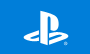 Jobs
Analyst, Riot Games
Duties
Aggregate and analyze petabytes of game data from various sources 
Prep data for deeper analysis and/or reporting
Organize collected data into reliable intel that informs Rioters to improve player experience
Work with decision-makers to understand goals, identify opportunities, and inform decisions across company
Create awesome
Requirements
BS/BA degree Stats, Math, Econ, CS or related
Graduate degree preferred
Business savvy
Technically adept
SQL, Python
Excel, PowerPoint
Communicator
Reports clear, and concise
Presentations to variety of audiences
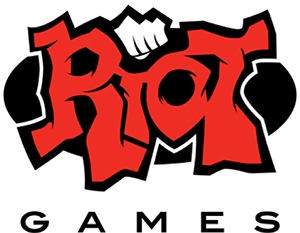